Generisanje sadržaja u word-u
Ukoliko ste pravili bilo kakav dokument u Word-u koji je imao više od nekoliko stranica, velika je vjerovatnoća da su se u njemu nalazili posebno istaknuti naslovi i/ili podnaslovi određenih cjelina. Da bi se čitalac dokumenta lakše snašao u njemu, može biti korisno da napravite sadržaj i postavite ga odmah iza naslovne strane.
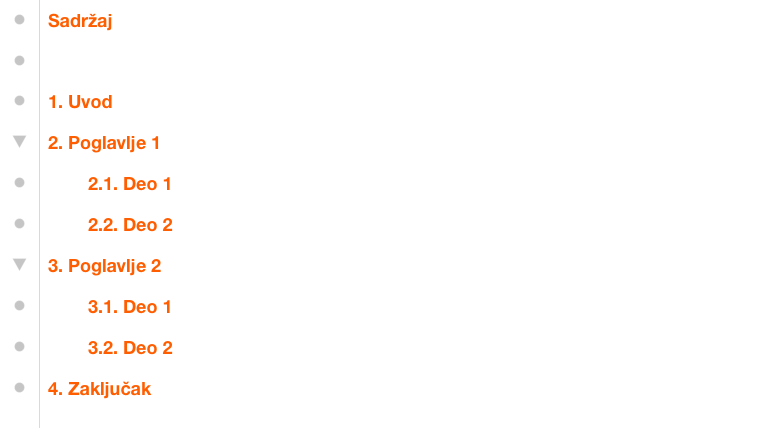 Ovakav sadržaj možete napraviti ručno, što može biti prilično jednostavno ako imate samo nekoliko stranica, ili nekoliko naslova u dokumentu. 

Međutim, kada je dokument kompleksan, kada ima više desetina stranica i veći broj naslova i podnaslova, ručno pravljenje sadržaja postaje veoma zahtevno.

Posebno što svaka kasnija korekcija u tekstu, zahtijeva korekciju u sadržaju.
Da bi se izbjegli ovakvi problemi, postoji opcija pravljenja automatskog sadržaja u Wordu.

Uslov da možete napraviti automatski sadržaj jeste da svi naslovi i podnaslovi koje želite da se pojave u sadržaju moraju imati pridružen neki od Style elemenata(Heading 1, Heading 2,...).
Dodijelite svim naslovima u tekstu stil - Heading 1

Ovo radite tako što označite određeni naslov i kliknete na Heading 1 u okviru tab-a Home, sekcije Styles:
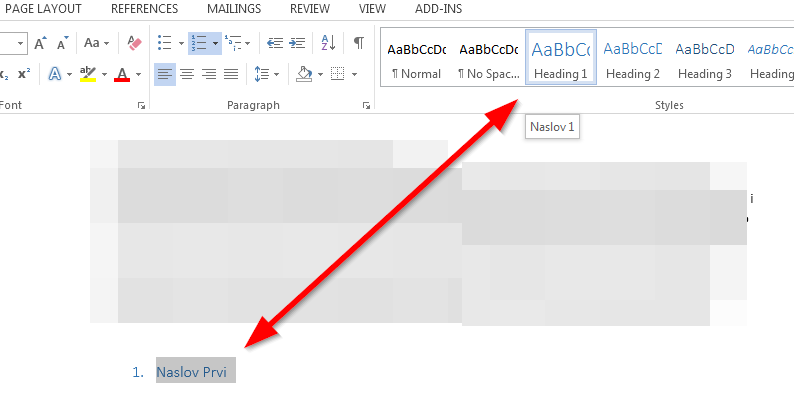 Nakon označavanje on će promijeniti boju, font i format, ali to lako možete da izmijenite. Bitno je da kada stanete na taj dio teksta on bude označen kao Heading 1 (Naslov 1).
2. Dodijelite svim podnaslovima u okviru određenih celine stil - Heading 2
Ovo radite tako što označite određeni podnaslov i kliknete na Heading 2 u okviru tab-a Home, sekcije Styles:
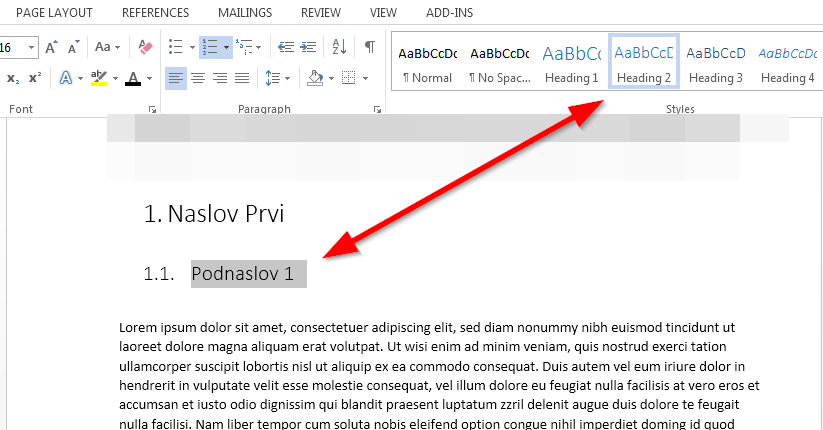 U meniju možete da ubacite i podnaslov ispod podnaslova (naslov 3, 4..) i sve tako. To radite sa svakim elementom za koji želite da bude prisutan .
3. Napravite automatski sadržaj
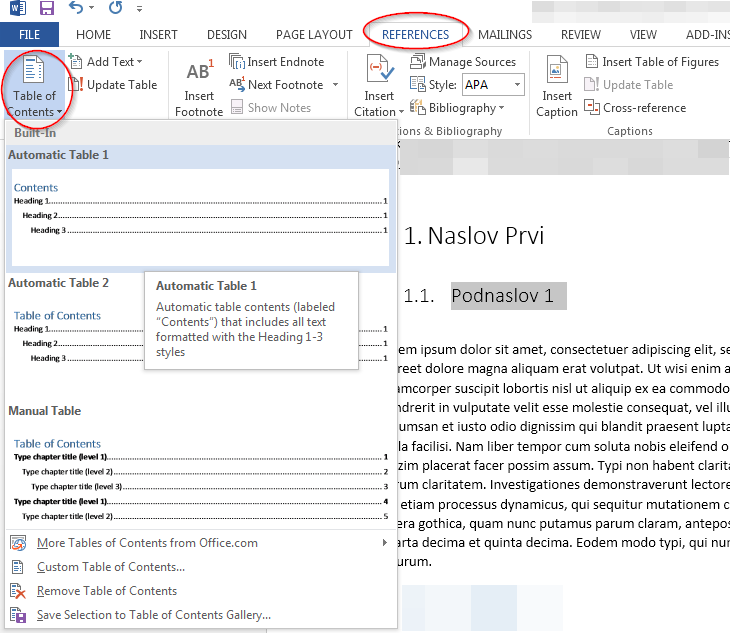 Odete na početak dokumenta, to jest na mesto gde želite da bude sadržaj, pa kliknete Reference – Insert – Table of Contents (Reference – Umetni – Sadržaj).
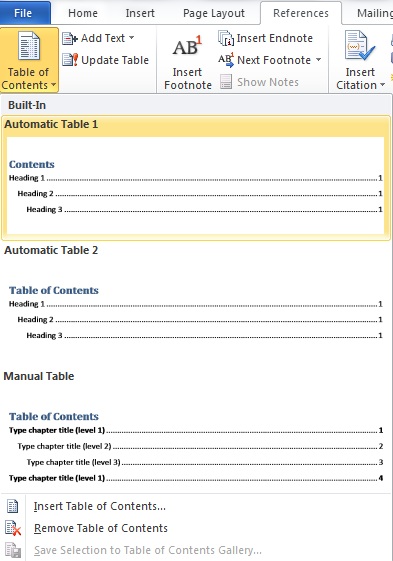 Odaberite opciju Automatic table i ubacite u tekst. Vidjećete da su se svi naslovi pojavili u tabeli.
Nakon toga, dobijate sadržaj koji je napravio sam Word na osnovu onoga što se nalazi u vašem tekstu, koji izgleda ovako:
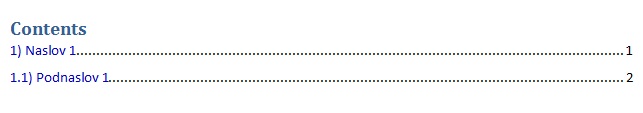 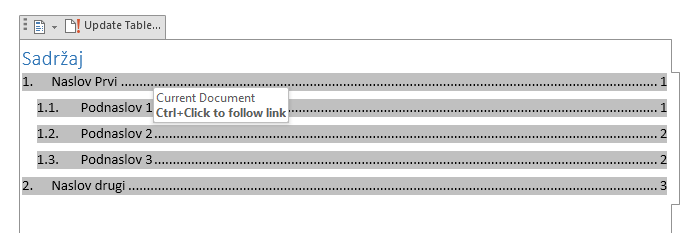 Prvo podešavanje koje bi svakako morali da uradite, a to je da vam u naslovu sadržaja i zaista piše reč Sadržaj. Sve što još treba da uradite jeste da umesto izvorne reči Contents koju sam Word postavlja, napišete našu reč Sadržaj. Ovo radite tako što kliknete na polje koje označava sadržaj te nakon toga označite reč Contents:
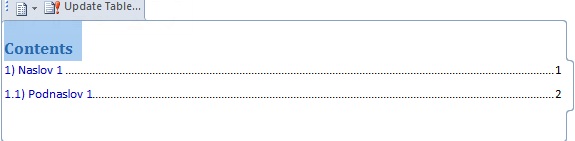 Te preko nje jednostavno napišete reč Sadržaj:
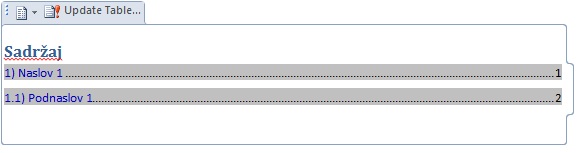 Možete takođe da menjate format i veličinu slova u sadržaju.
Kada uradite bilo kakvu promjenu u tekstu koja se tiče sadržaja, morate ručno ažurirati sam sadržaj kako bi prikazao novo stanje. Nešto slično kao kada uradite “refresh” ekrana. Promjena se može odnositi samo na broj stranice na kojoj se pojavljuje određeni naslov ili podnaslov, ili dodavanje novih, odnosno uklanjane postojećih naslova i podnaslova.
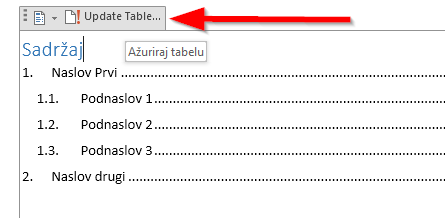 Klikom na opciju Update Table pojavljuje novi prozor gde treba izabrati opciju Update entire table:
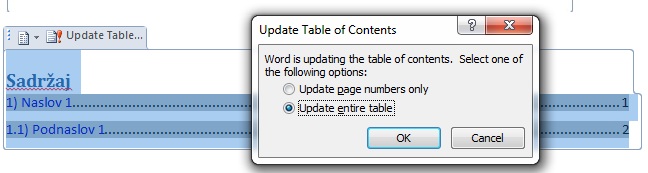 I pojaviće se novi sadržaj:
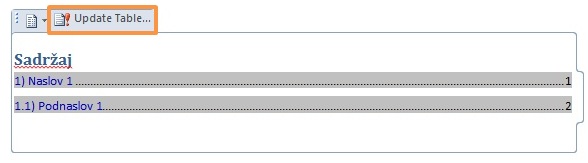 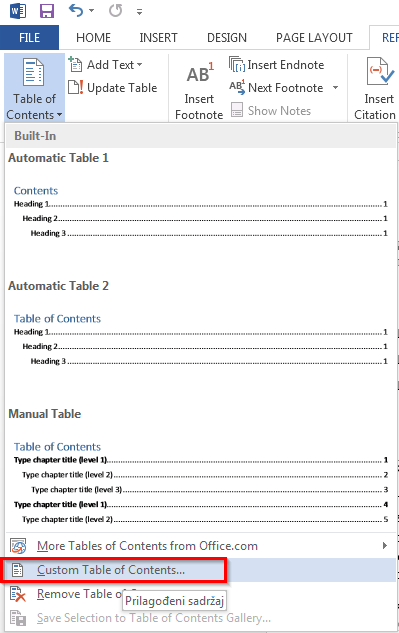 Možda vam se neće svideti izgled tabele. To lako možete da promenite.
Odaberite opciju Custom Table of Content (Umetni sadržaj).
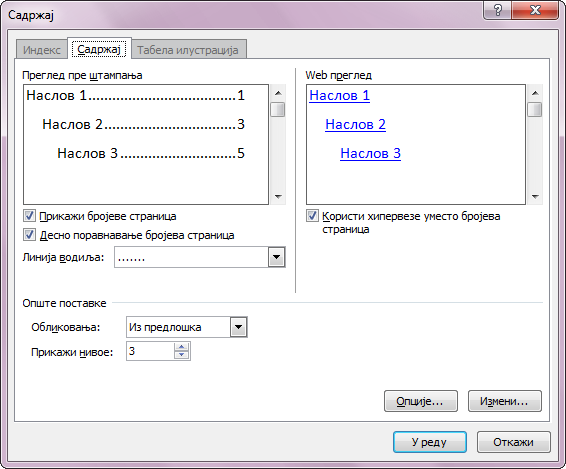 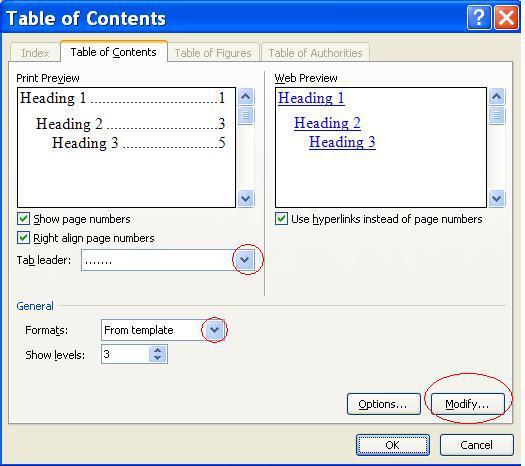 Tu kao što možete vidjeti, postoji mogućnost da izbacite brojeve iz table, ubacite linkove, mijenjate tačkice, izgled i još mnogo toga.
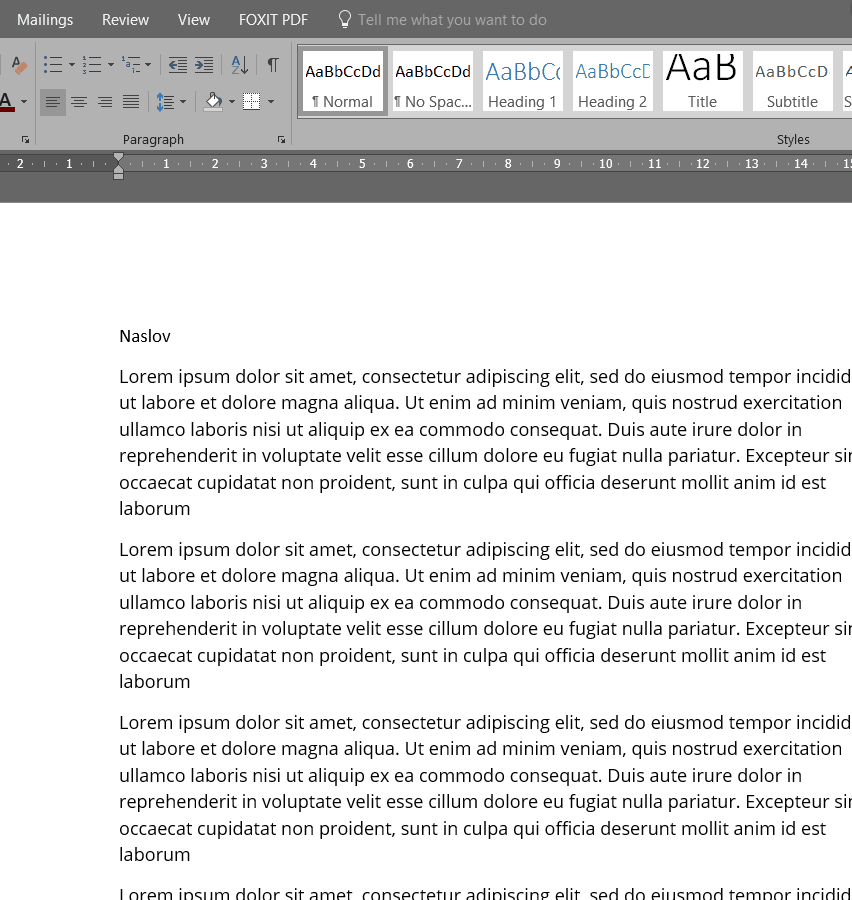 Još jedna dobra stvar kod naslova i podnaslova je da možete skupiti ceo tekst koji se nalazi pod njim.
Hvala na pažnji.